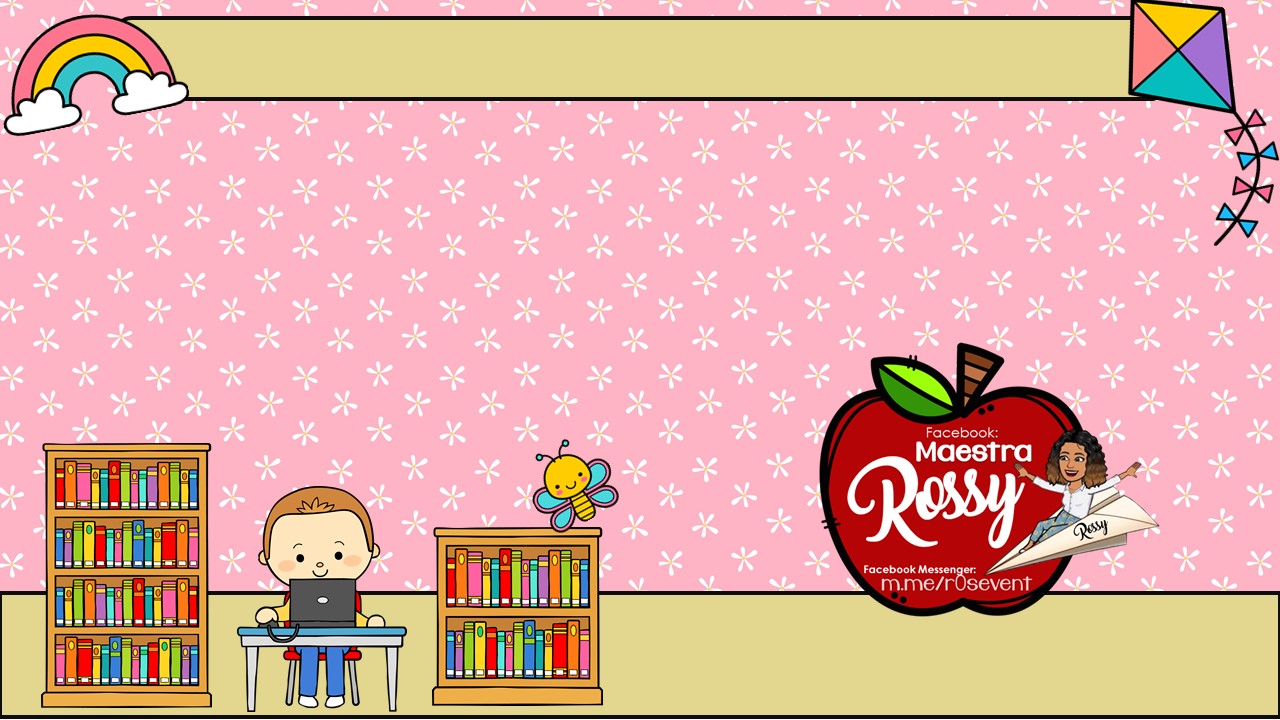 Lunes 19 de abril del 2021
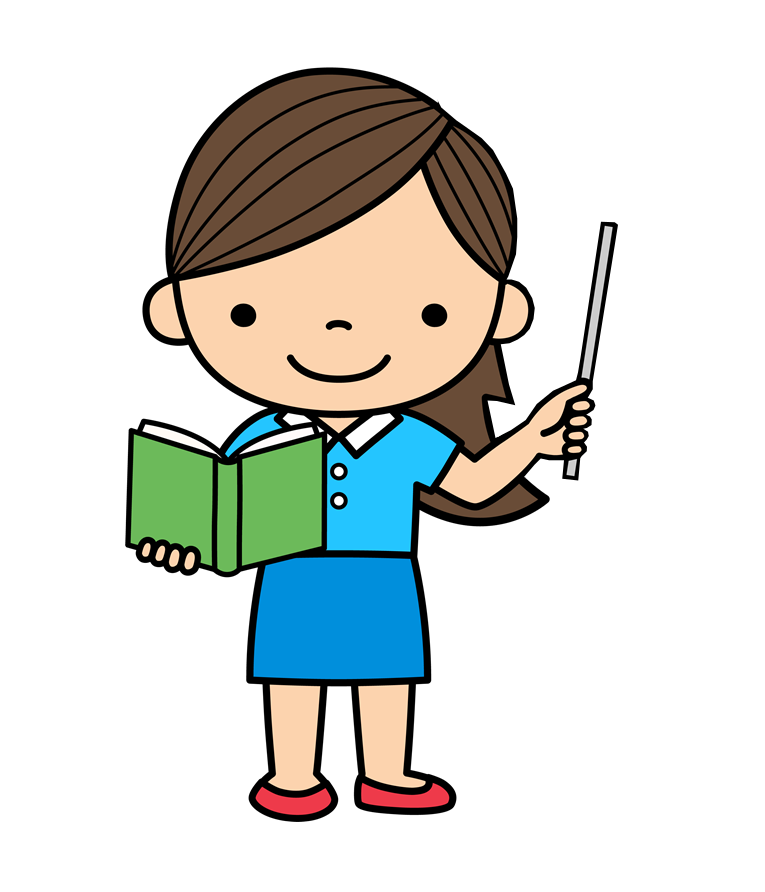 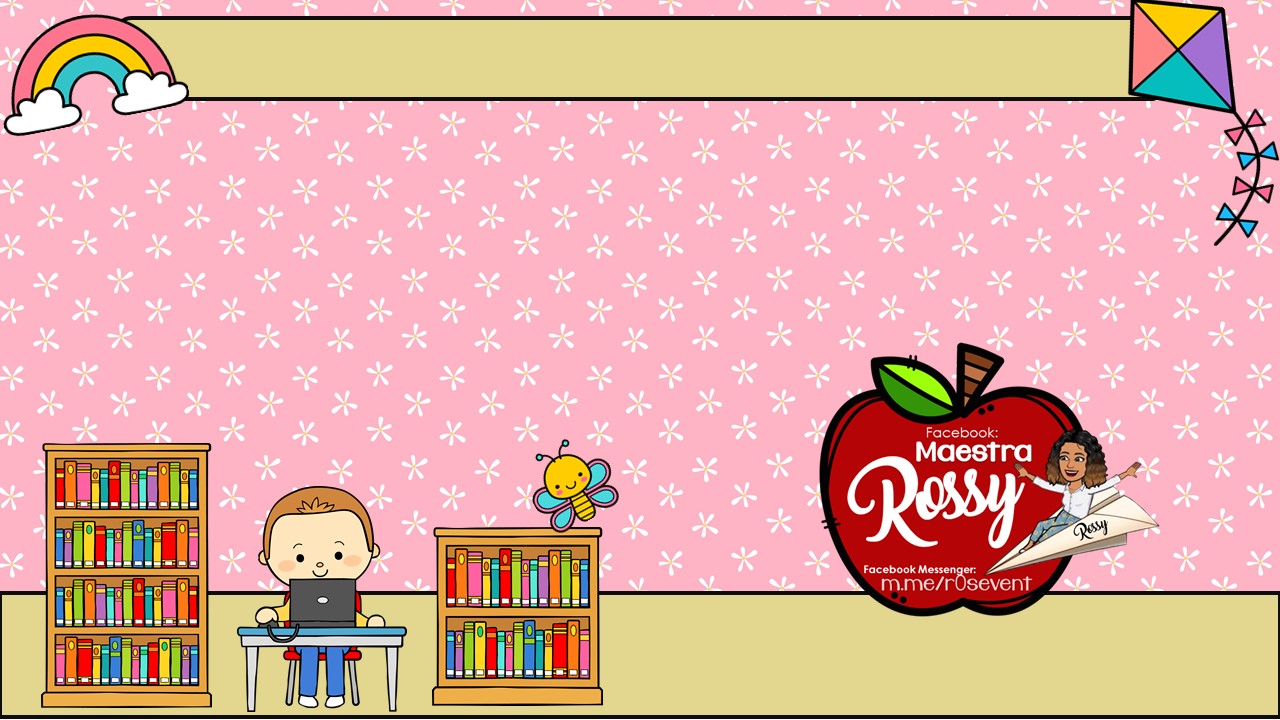 Lunes 19 de abril del 2021
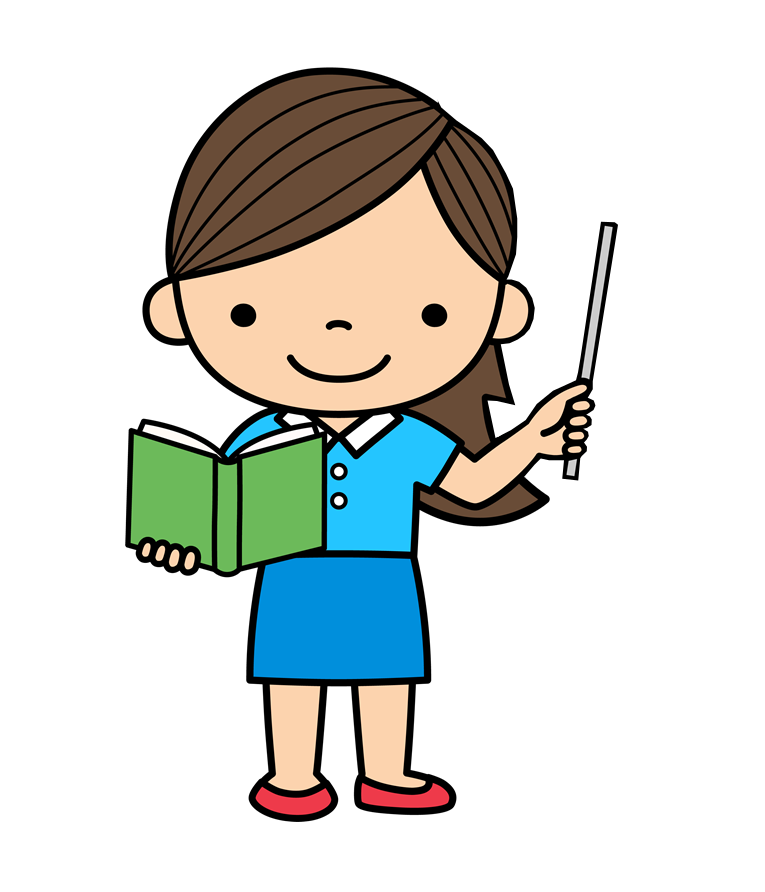 Martes 20 de abril del 2021
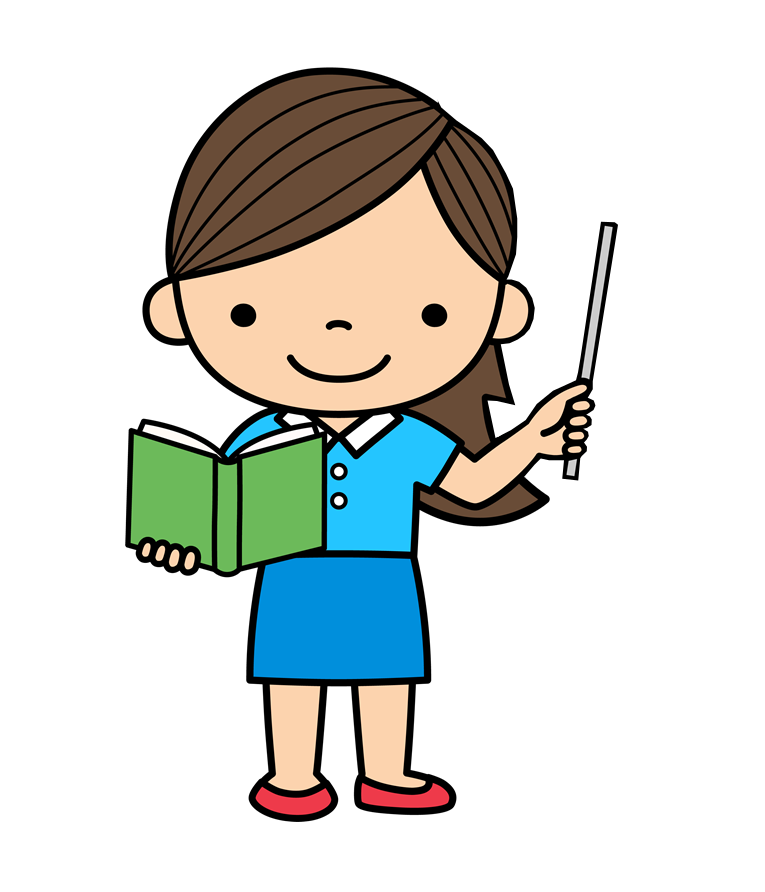 Martes 20 de abril del 2021
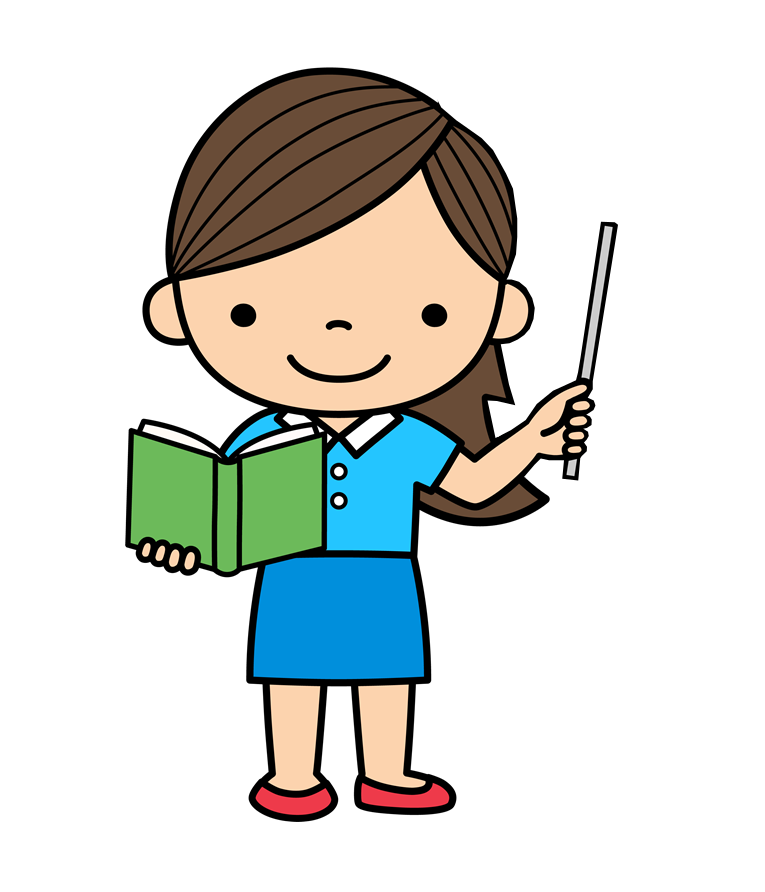 Miércoles 21 de abril del 2021
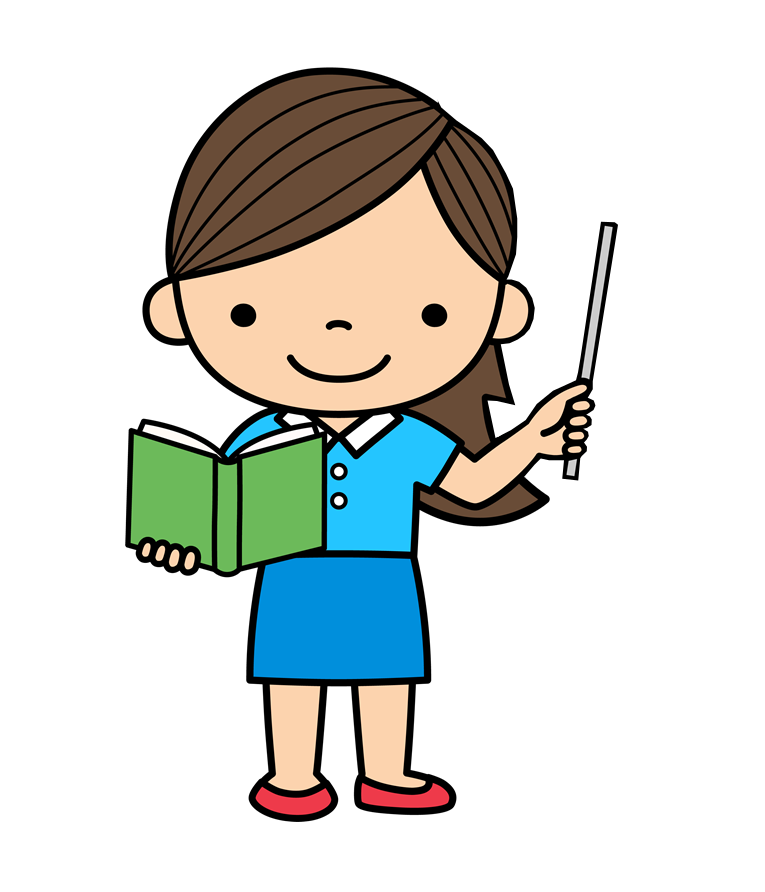 Miércoles 21 de abril del 2021
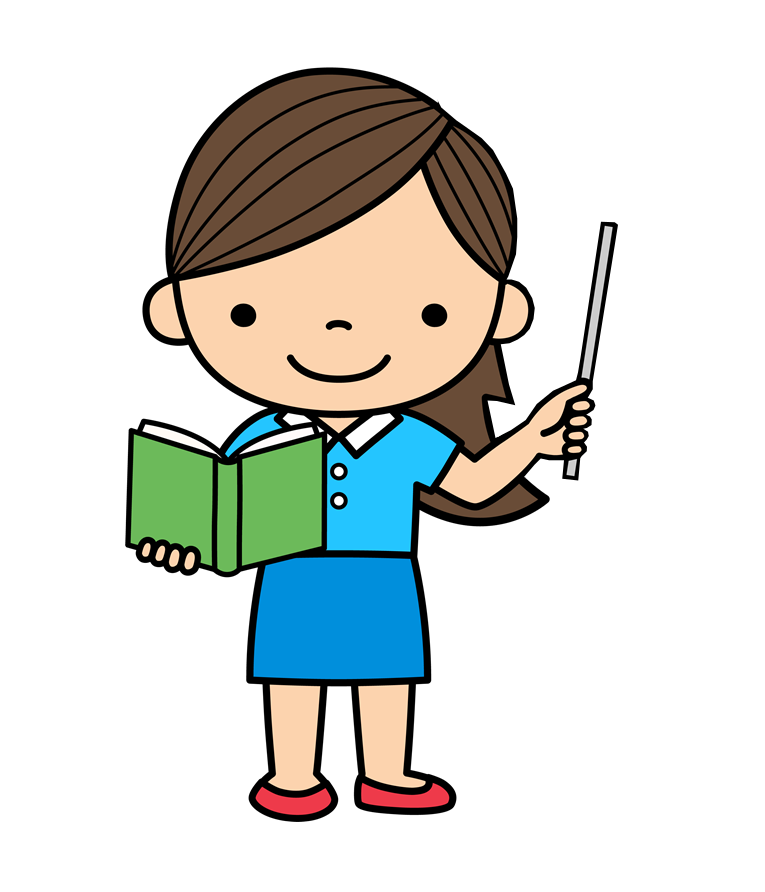 Jueves 22 de abril del 2021
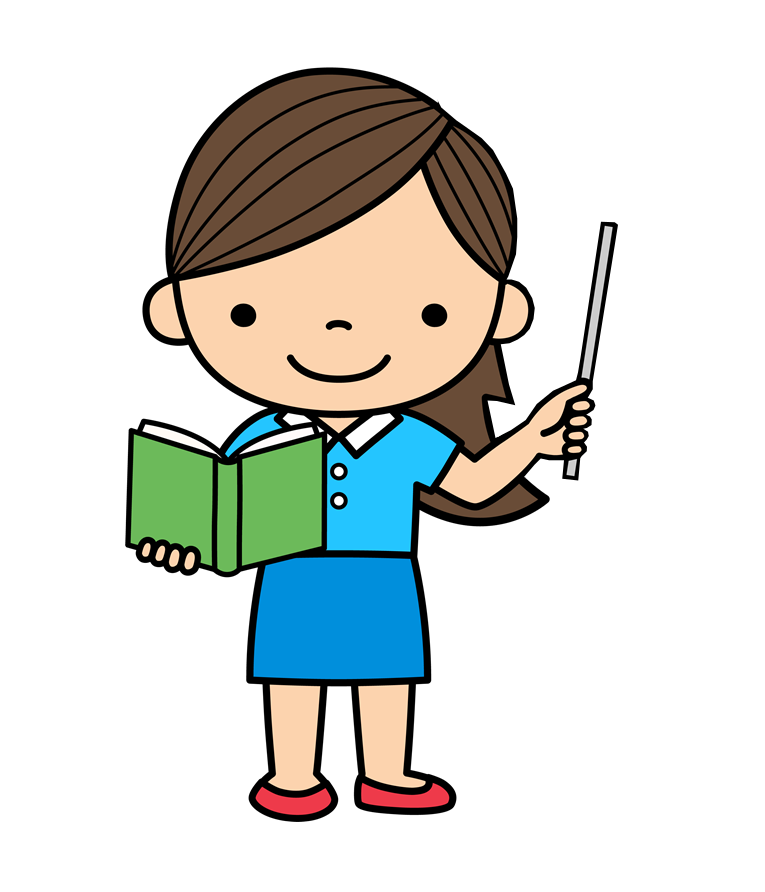 Jueves 22 de abril del 2021
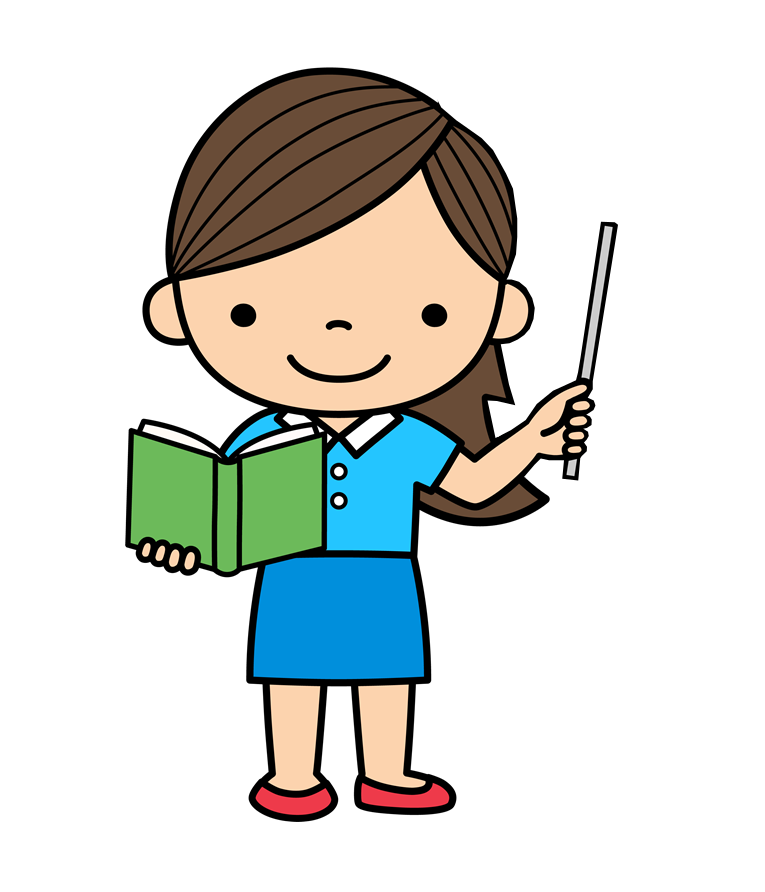 Viernes 23 de abril enero del 2021
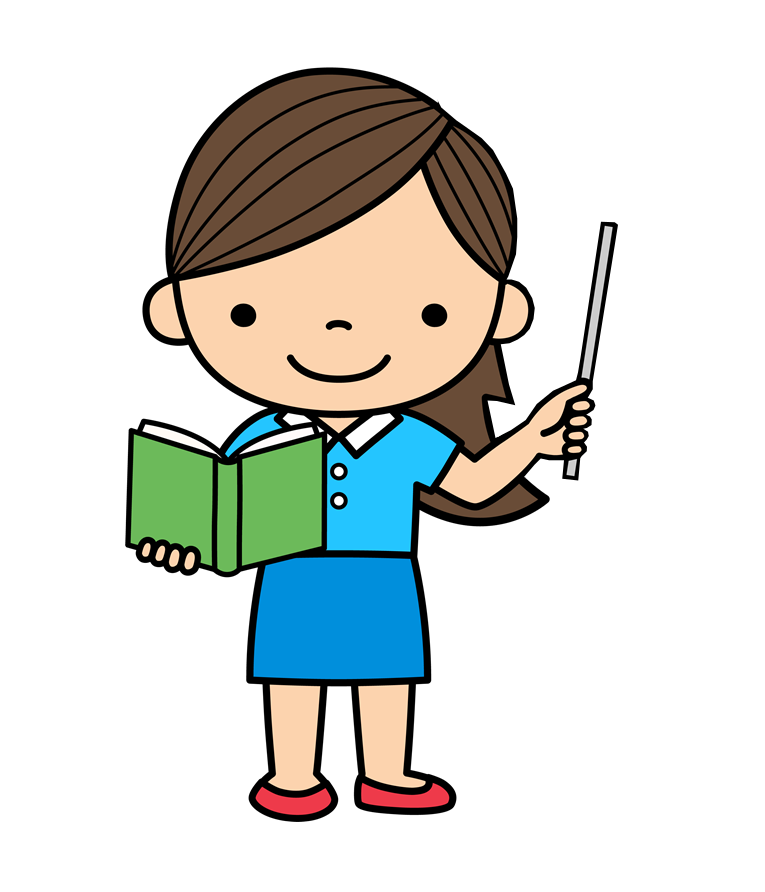 Viernes 23 de abril enero del 2021
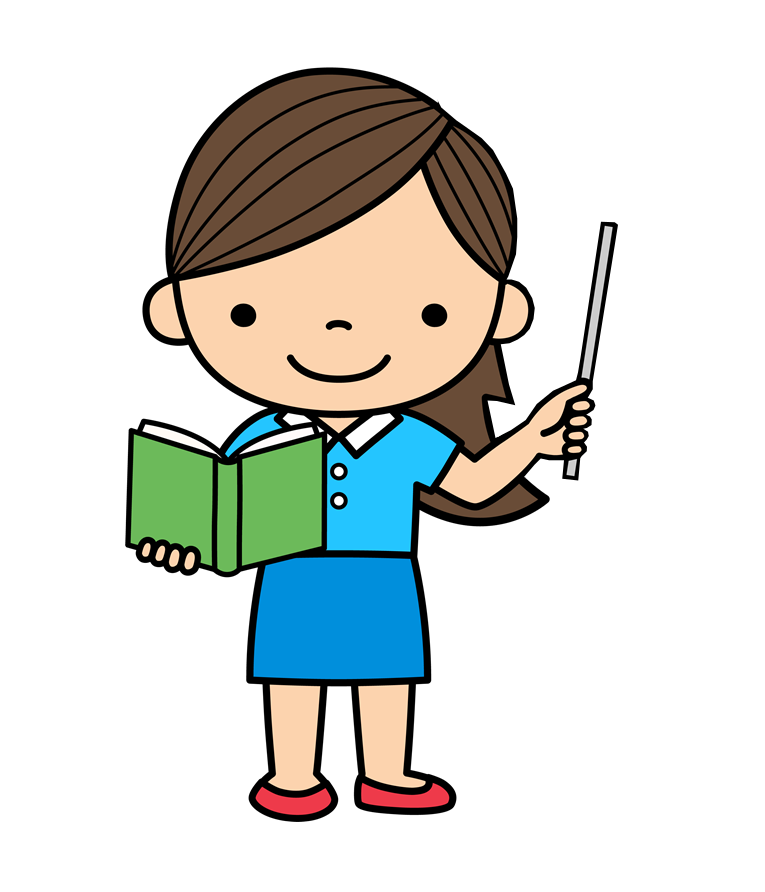